MAJ 14/11/2014
OFFICE NOTARIAL
Notaires associés
13, rue Edouard Branly
91120 Palaiseau
Tél. : 01.69.31.90.00
Adresse mail : officenotarial.91001@notaires.fr
BIEN CHOISIR SON RÉGIME MATRIMONIAL
COMMUNAUTÉ
SÉPARATION DE BIENS
PARTICIPATION AUX ACQUÊTS
Patrimoine originaire
Patrimoine final
Biens propres
Biens propres
Succession
Donation
Succession
Donation
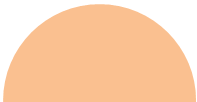 Enrichissement : 100
Succession
0
100
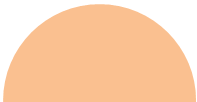 Revenus des biens propres
Mr
Donation
Décès
 
Divorce
Mr
Mr
Décès

     Divorce
50
Biens indivis
Décès

Divorce
Mariage
Revenus communs :
 revenus des propres
 gains
 salaires
Mariage
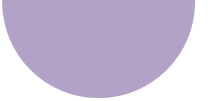 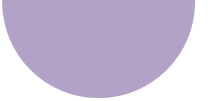 20
Mme
Mme
Mariage
Succession
Donation
Mme
10
50
Biens propres
Enrichissement : 40
Idéal pour :
 Commerçants, artisans,
 Professions libérales, entrepreneurs
Si faillite :  les biens du conjoint ne sont pas touchés
  Risques : 
 Inégalité de patrimoine des époux à la sortie
Succession
Donation
Idéal pour :
- Salariés
 Fonctionnaires


  Risques : 
Si faillite : tous les biens communs sont touchés
Idéal pour :
 Professions libérales
 Chefs d’entreprise
 Partage de l’enrichissement
  Risques : 
Régime compliqué